GRADES 7 and 8
THE ROAD TO POSITIVE WELL-BEING IN EVERY CLASSROOM STARTS HERE
Lesson PowerPoint Table of Contents
Lesson 11: Acting with Altruism
Lesson 10: The Road to Altruism
Slides 3-14
What is altruism?
Altruism and well-being
Acting with altruism
Slides 15-22
Altruism share out
Who needs altruism?
How can we show altruism?
Lesson 13: Reflecting and Celebrating Altruism
Lesson 12: Altruism in Action
Slides 23-26
Carrying out altruism
Slides 27-33
Altruism reflection
Spreading altruism
Review
Think-Pair-Share
What is well-being?

What is mindfulness?

What is empathy?

What is compassion? What is the difference between empathy and compassion?
[Speaker Notes: 4]
Mindfulness practise of Choice
A Kindness Memory
Independent Writing
Maybe someone...
helped you solve a problem.

cheered you up when you were feeling down. 

Maybe it was just a simple gesture, like holding a door open. 

Take your time finding your memory... Once you’re settled on a memory, you can write or draw about it in your journal. 

 Recall how you felt when that person acted with kindness 
        toward you.
What is “Altruism”?
If you’re comfortable, share your kindness memory.

Did the person in your memory expect anything in return for their kindness?

If not, they were showing altruism. Have you heard the word altruism before? What do you think it means?
What is “Altruism”?
noun
Definition:  when we care about others and do kind acts that help them even though we don’t get anything in return by doing those acts.
Think-Pair-Share
What is an act of kindness someone might do expecting something in return?
Partner Chat
Pick a Question
What does altruism look like to you?

How is altruism different from kindness? How are they the same?

How do you think altruism is related to well-being?

How might empathy and compassion be related to altruism?

How does altruism help build a caring community?
Share Out!
What are your thoughts about helping others without receiving anything in return?

How do you think altruism might help us with our well-being?
[Speaker Notes: 9]
Movie Scenario
Movie Scenario Reflection
How does Akeelah show altruism in this clip?

 How does the practise of altruism spread happiness in oneself and others? 

 At the end of the clip, Dylan makes an intention, can you identify what that intention is? 

 Why is it important to set intentions? 

 Why is it important to set intentions but also focus on our actions by setting up first steps as goals?
Journaling
Independent Writing
Brainstorm scenarios where you might show altruism:

at home?

at school?

in your community?
Partner Chat
After time to write, brainstorm more ideas with a partner.
[Speaker Notes: Teacher Note: A printable version of this sheet can be found in the lesson package

11]
Share Out!
What ideas did you think up with your partner?

How do you think others feel when you act with altruism toward them?

How do you feel when you act with altruism?

How might altruism help our relationships with others?
[Speaker Notes: 13]
Mindfulness Practise of Choice
Review
Did you show altruism to anyone? 

Did you witness any acts of altruism? If so, what were they? Was it easy to find things? 

Did anyone act with altruism toward you? What did that feel like?

How else might we bring more altruism into our daily lives?
[Speaker Notes: 17]
Altruistic Inspiration
[Speaker Notes: 17]
Journaling
Independent Writing
Today, we’re going to think about needs our school or larger community might have. 

For example, new students feeling welcome; younger students feeling connected to older students; appreciation for office staff; animal shelter or food bank donations; litter removal from green space, etc
Partner Chat
After time to write, brainstorm more ideas with a partner.
[Speaker Notes: Teacher Note: A printable version of this sheet can be found in the lesson package

11]
Opportunities to Help
Brainstorm:
Who in our school/community could use help/kindness?
Class Choice:
Who do we want to help first?
[Speaker Notes: 18]
Partner Action Plan
Think-Pair-Share
How can we act with altruism towards the person/people we chose?
Examples:
Create a welcoming activity for new students.
 
Work with a younger grade to teach them 
 about altruism and do a collaborative 
 project such as picking up litter.
[Speaker Notes: 19]
Class Action Plan
Brainstorm:
How can we act with altruism towards the person/people we chose?
Class Choice:
How do we want to show altruism?
[Speaker Notes: 20]
Mindfulness practise of Choice
Altruism Review
noun
Definition:  when we care about others and do kind acts that help them even though we don’t get anything in return by doing those acts.
Think-Pair-Share
What does altruism mean to you in your own words?

Why are we practicing altruism?
Take Action!
Let's put our altruism plan into action!
[Speaker Notes: Teacher Note: Try to keep this activity fun and lighthearted! Practicing altruism should be enjoyable and make you want to practice it more and more!
23]
Mindfulness practise of Choice
Journaling
Independent Writing
Reflect on an experience from your past that now, having had this experience, you would do differently to act MORE altruistically. 

What was the circumstance? 
What did you do? 
What would you have done differently?
A Walk Down Memory Lane
Think-Pair-Share
Who did we choose to show altruism to and why?

What was your favourite memory from our altruistic action?

How can you keep showing altruism each day?
[Speaker Notes: 27]
Journal Reflection
Independent Writing
Write or draw about your experience with our altruism action.

How did it feel to work together as a class?
How are you feeling now after our work together?
How could acting with altruism impact your own well-being?
Class Reflection
What did you notice about your experience with altruism?  

How did acting with altruism impact your own well-being? Was there a connection?  

How do you think the recipient of our altruism felt?
[Speaker Notes: Teacher Note: A printable version of this sheet can be found in the lesson package

29]
Daily Action
[Speaker Notes: 30]
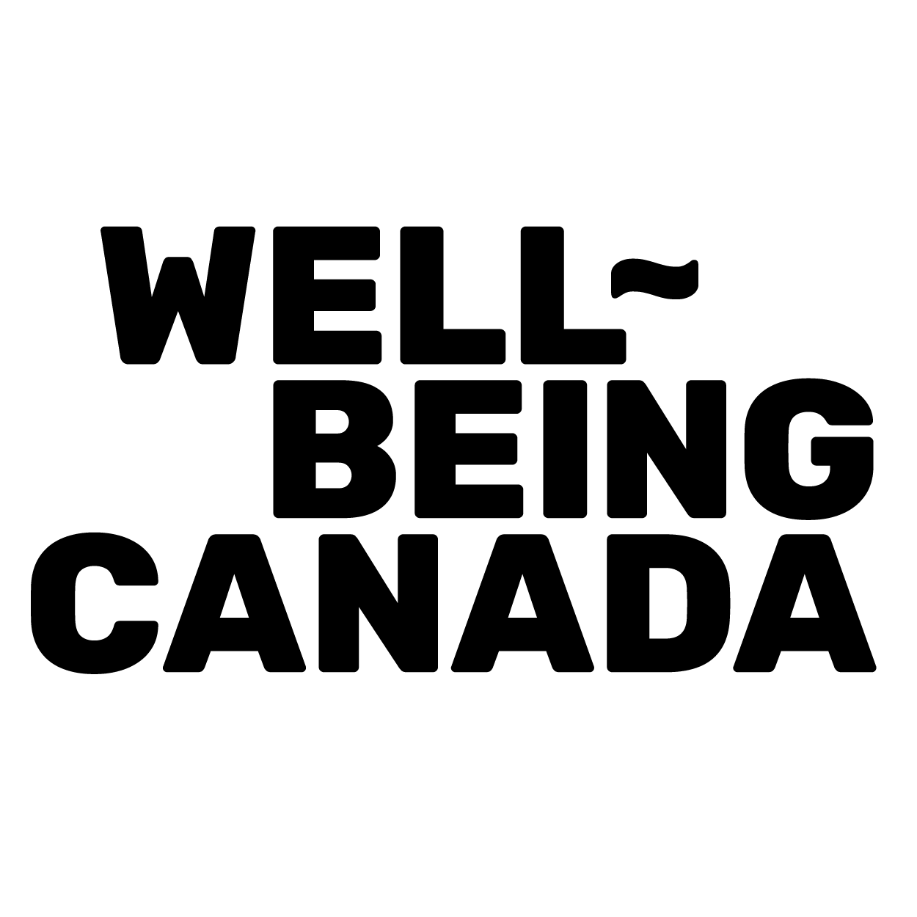